CARACKMON
08/09/2009
LHCb calorimeter meeting                         (jean-luc PANAZOL)
1
CARACKMON
The goal of the CARACKMON project's : 
Control the racks power supply

Project exist but we rewrite the project
Create a new component : lbRackMon 
Last version: 1.1.0
Installation of component in CARACKMON project’s
rewriting  of  main panel
08/09/2009
LHCb calorimeter meeting                         (jean-luc PANAZOL)
2
An user interface very simplified
An generic user interface 

Use the component 3Dviewer
dynamic interface(zoom, rotation,  move, view)
development of a code to parse "xml" files, and generate dynamic user interface in 3Dviewer
Every part's is linked with a data point 
Each part's can be linked with a real objet to control (an another  Data Point)
Value of temperature, current, voltage etc.
08/09/2009
LHCb calorimeter meeting                         (jean-luc PANAZOL)
3
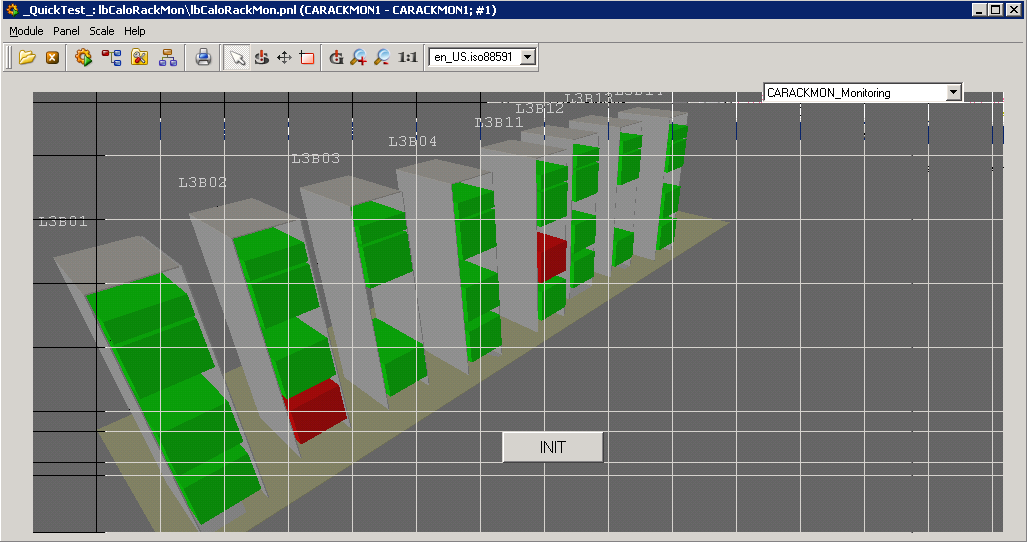 08/09/2009
LHCb calorimeter meeting                         (jean-luc PANAZOL)
4
The state of turbine of L3B01 rack .
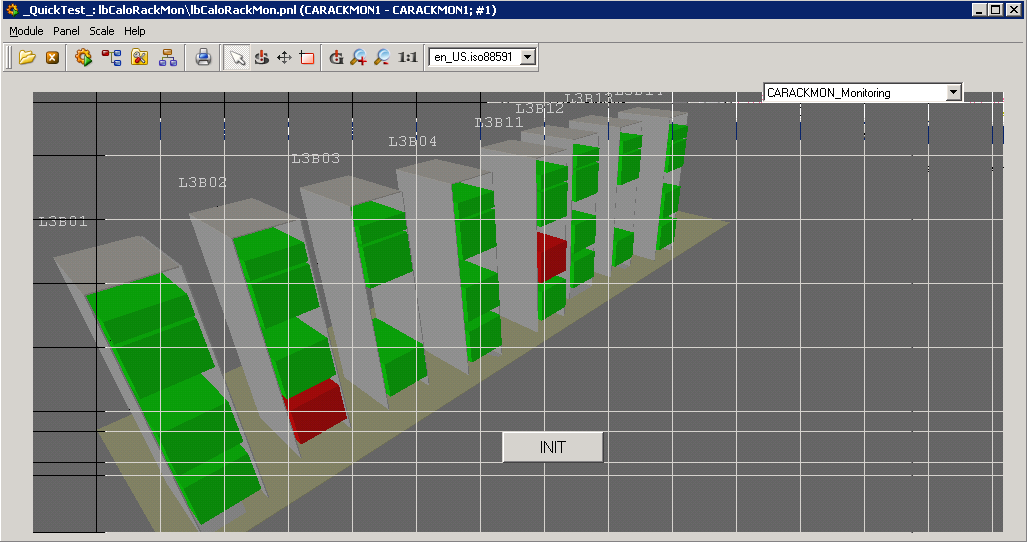 08/09/2009
LHCb calorimeter meeting                         (jean-luc PANAZOL)
5
You can control the turbine easily and show review
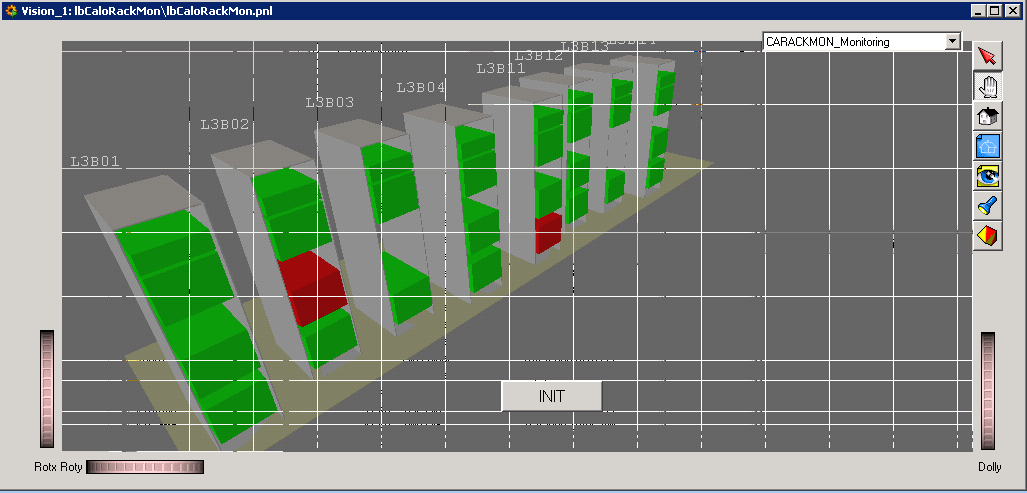 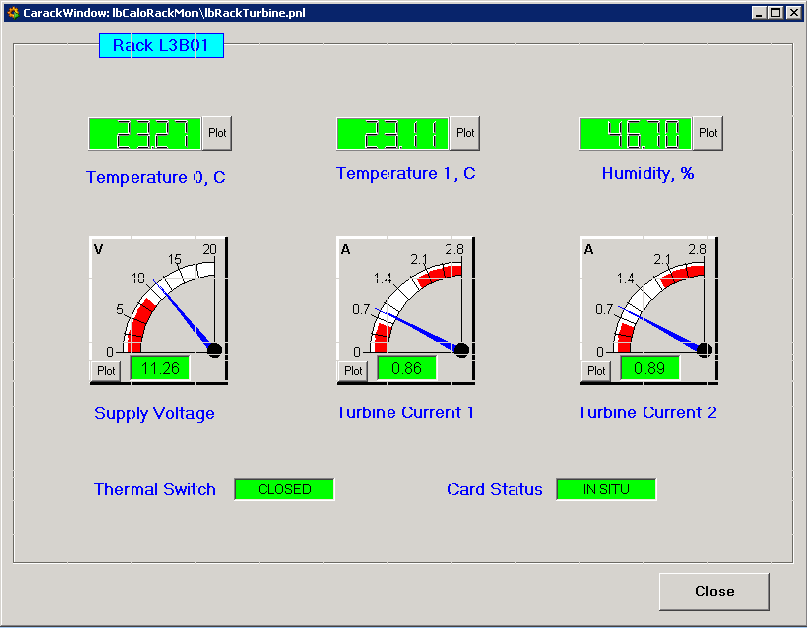 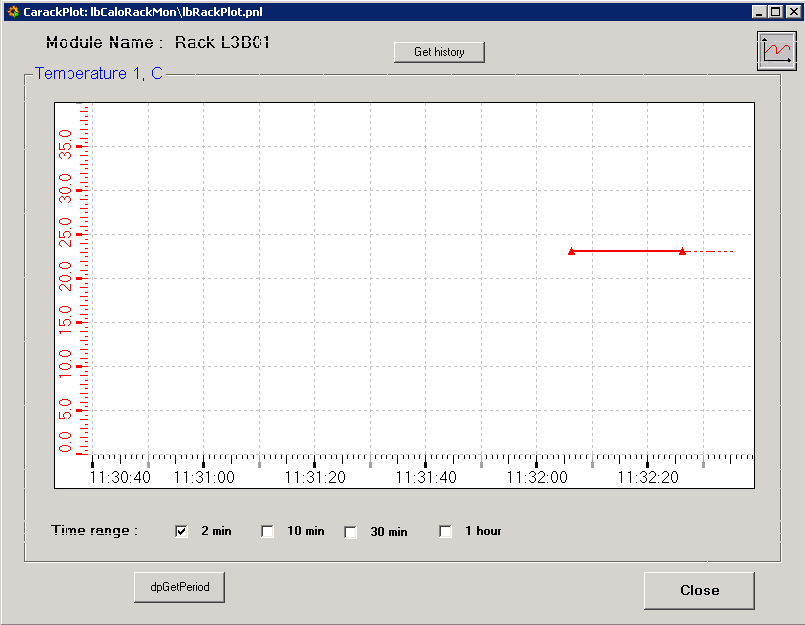 08/09/2009
LHCb calorimeter meeting                         (jean-luc PANAZOL)
6
Example pb with one Crate
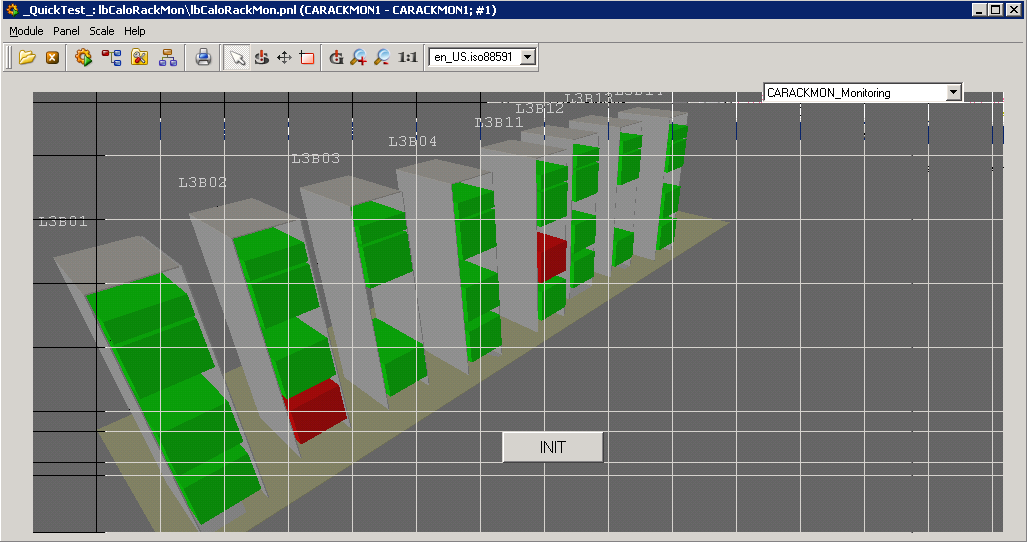 08/09/2009
LHCb calorimeter meeting                         (jean-luc PANAZOL)
7
Example: Here  pb of  temperature reading
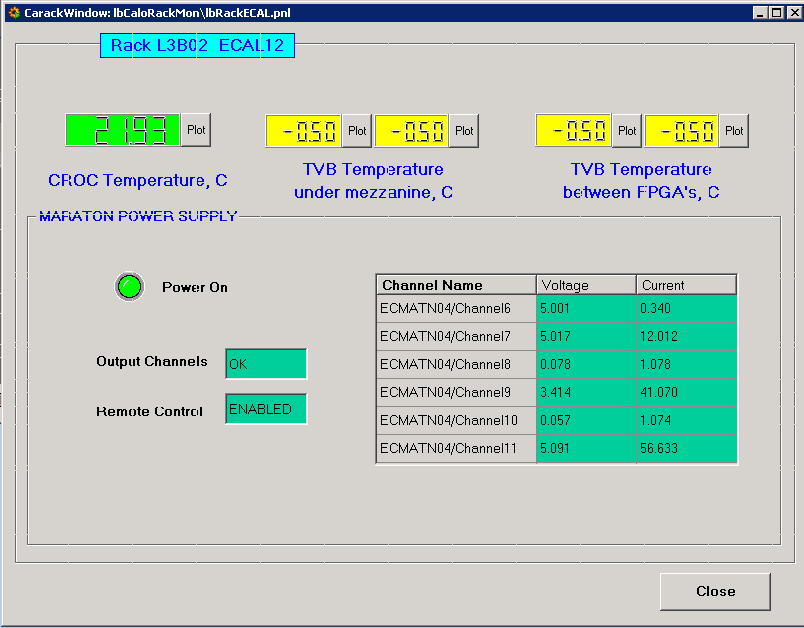 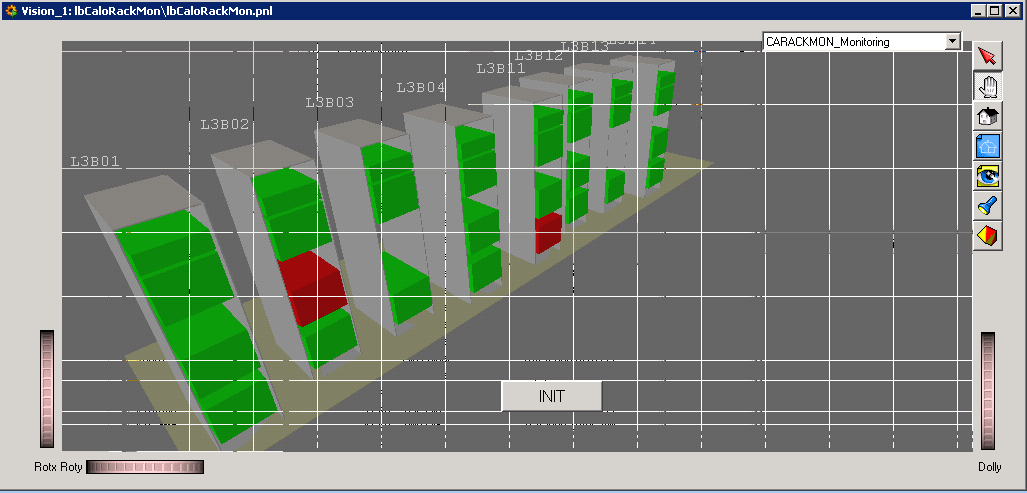 08/09/2009
LHCb calorimeter meeting                         (jean-luc PANAZOL)
8
you can also start external programs just by changing this selector.
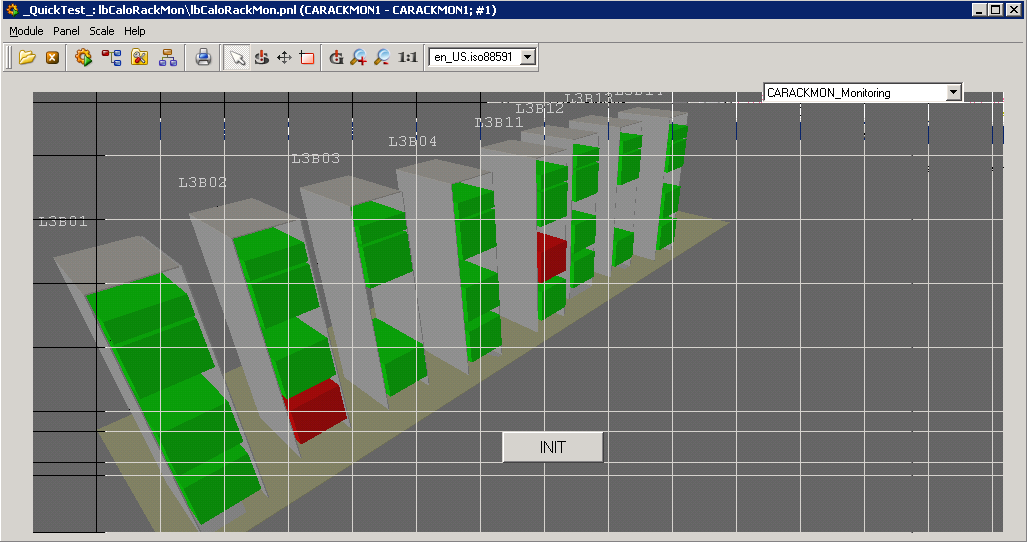 08/09/2009
LHCb calorimeter meeting                         (jean-luc PANAZOL)
9
When you  click on one element
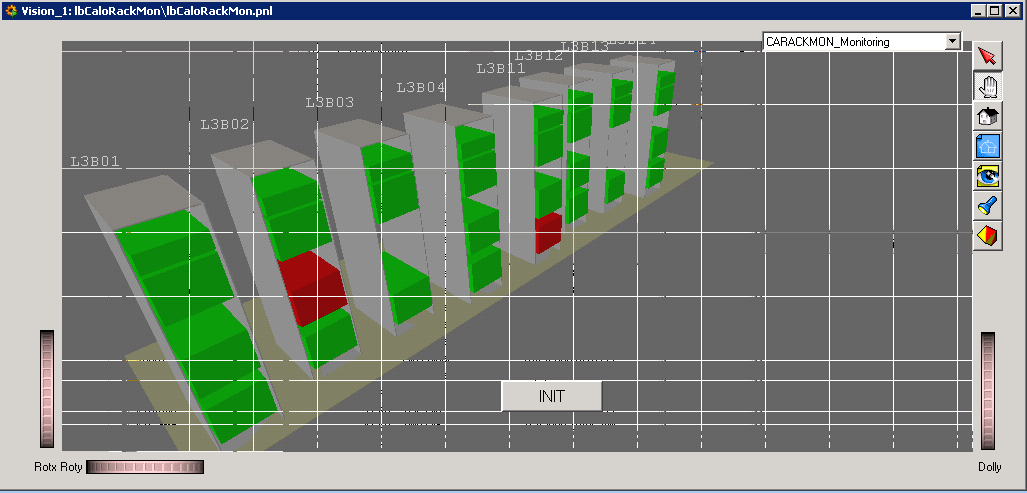 08/09/2009
LHCb calorimeter meeting                         (jean-luc PANAZOL)
10
You start an another program
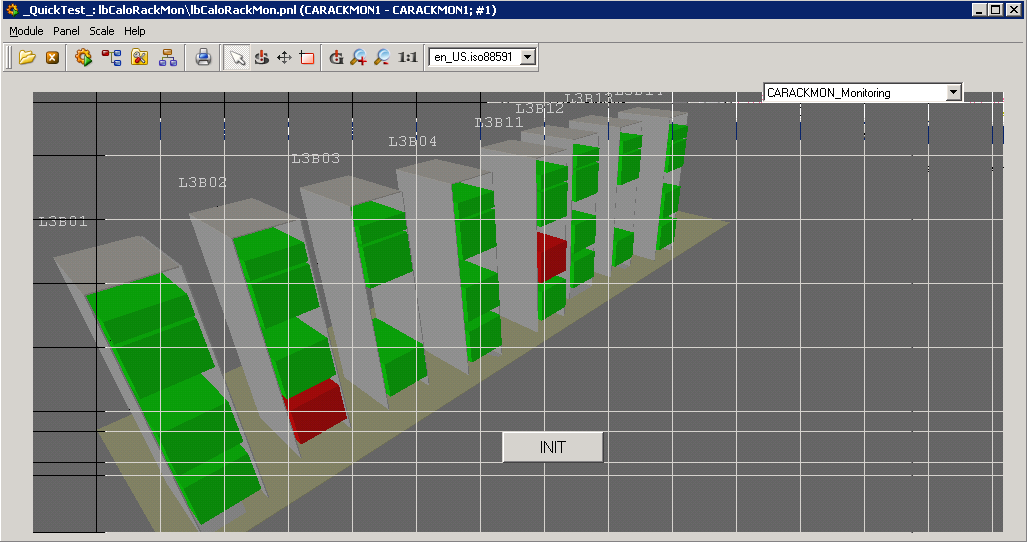 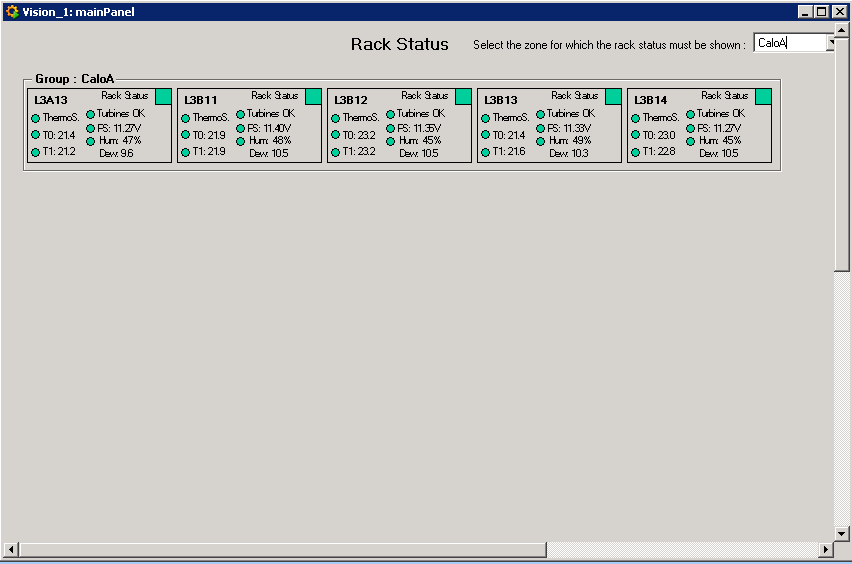 08/09/2009
LHCb calorimeter meeting                         (jean-luc PANAZOL)
11
CARACKMON
Conclusion :
CARACKMON installed in « CADCS02W » computer
Version 3.6 (not 3.8)
The Project don’t start automatically (manual mode)
No « shortcut » (call the main panel).
08/09/2009
LHCb calorimeter meeting                         (jean-luc PANAZOL)
12